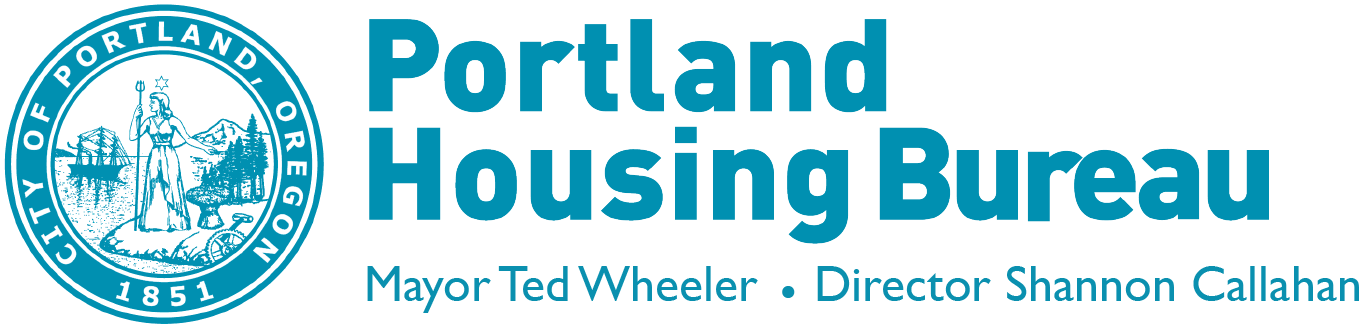 Fair Housing Enforcement
Shannon Callahan, Director  February 21, 2019
Urban League Contract
| 02/21/2019 | Portland Housing Bureau
Fair Housing Audit Test Results
Testing based on race and national origin 
Results: Both indicated negative differential treatment based on protected class. 
Results reinforce that housing discrimination on the basis of race and national origin persists.
10
| 02/21/2019 | Portland Housing Bureau
[Speaker Notes: In 2018 the Fair Housing Council of Oregon released Indicators of Disparate Treatment in Portland Rental Housing report. The report outlined the results of the 60 audits, and hotline complaint calls. and offered possible reasons for the disparate treatment findings and recommendations.

Differential treatment occurred in the provision of differing rental terms and conditions, unit availability, and availability dates and statements from rental agents that could either discourage protected class tester from renting or applying or encourage comparative testers to rent or apply. 

Of the 45 initial audit tests for race/color/national origin discrimination, 20% of initial tests positive for evidence of differential treatment. Of the 12 Re-tests, 33% of re-tests were positive.  And, a higher percentage of the national origin tests were positive for differential treatment. 

FHCO hotline data showed similar findings. 24% of the hotline complaints are related to race and color, 9% of the calls are about National Origin and 37% of the calls are related to disability.]
Response with New Services
Need to better reach communities in need
Many may not seek assistance due to fear of retaliation or fear of the legal system
Partnerships with organizations specializing in cultural and trauma-informed services, and serving Communities of Color and communities of different national origins, needed
10
| 02/21/2019 | Portland Housing Bureau
[Speaker Notes: New Actions
Make $214,000 available to offer cultural and trauma informed Fair Housing Enforcement and Education Services. 
The Urban League was awarded the contract.  They will partner with El Programa Hispano Católico (EPHC), Fair Housing Council of Oregon (FHCO) and Legal Aid Services of Oregon (LASO).
Pilot project to offer expungement of criminal history
Pilot to study the benefits of free legal services paired with social services and small grants to pay past due rent or penalties.

Currently funded Fair Housing Actions:
Annual Fair Housing Testing contracts. 
Renter education services
Fair Housing hotline
Legal Aid Services
Coordination with culturally specific organizations for the purpose of referrals.]
Urban League Contract
Provide navigation and support services to a minimum 35 Black, African, or African American households and 20 Latinix households by FY19-20.

300 hours of direct representation to 30 clients and 100 hours of technical assistance.
10
| 02/21/2019 | Portland Housing Bureau
[Speaker Notes: A majority of those served will resolve claims through advice or negotiation; a small group of the 55 total households served will pursue claims through administrative or court complaint.

90% households served will either retain or obtain housing through mediation/diversion and rapid rehousing, and retain housing six months after intervention.

80 individuals will attend linguistically and culturally relevant Know Your Rights workshops, and 80% of those attending workshops will gain knowledge of their rights as a tenant.

40 client‐facing, front‐line staff will receive Fair Housing and Landlord‐Tenant Education in 5 trainings provided by FHCO and LASO.]
Culture and Trauma-Informed Fair Housing Enforcement
Education  
Identify potential housing discrimination – rental screening and application – and provide culturally relevant navigation, mediation, and recourse for people who have come to understand that the legal system rarely operates in their service.
Housing Services
Review potential cases in a trauma- informed way; ensure client maintains or obtains housing and heals from the trauma of discrimination; leverage existing rental assistance resources, employment services, peer recovery services, chronic disease management, and other resources to provide holistic support to those experiencing housing discrimination and instability.
Enforcement 
Enforce Fair Housing law with FHCO and LASO
| 02/21/2019 | Portland Housing Bureau